Когда мы испытываем радость нам бывает приятно, мы улыбаемся, хохочем, у нас радостный голос. Радость полезна не только для человека который ее испытывает,  но и для тех, кто его окружает, так как радость заряжает всех хорошим настроением. 
(Глаза блестят, на губах улыбка).
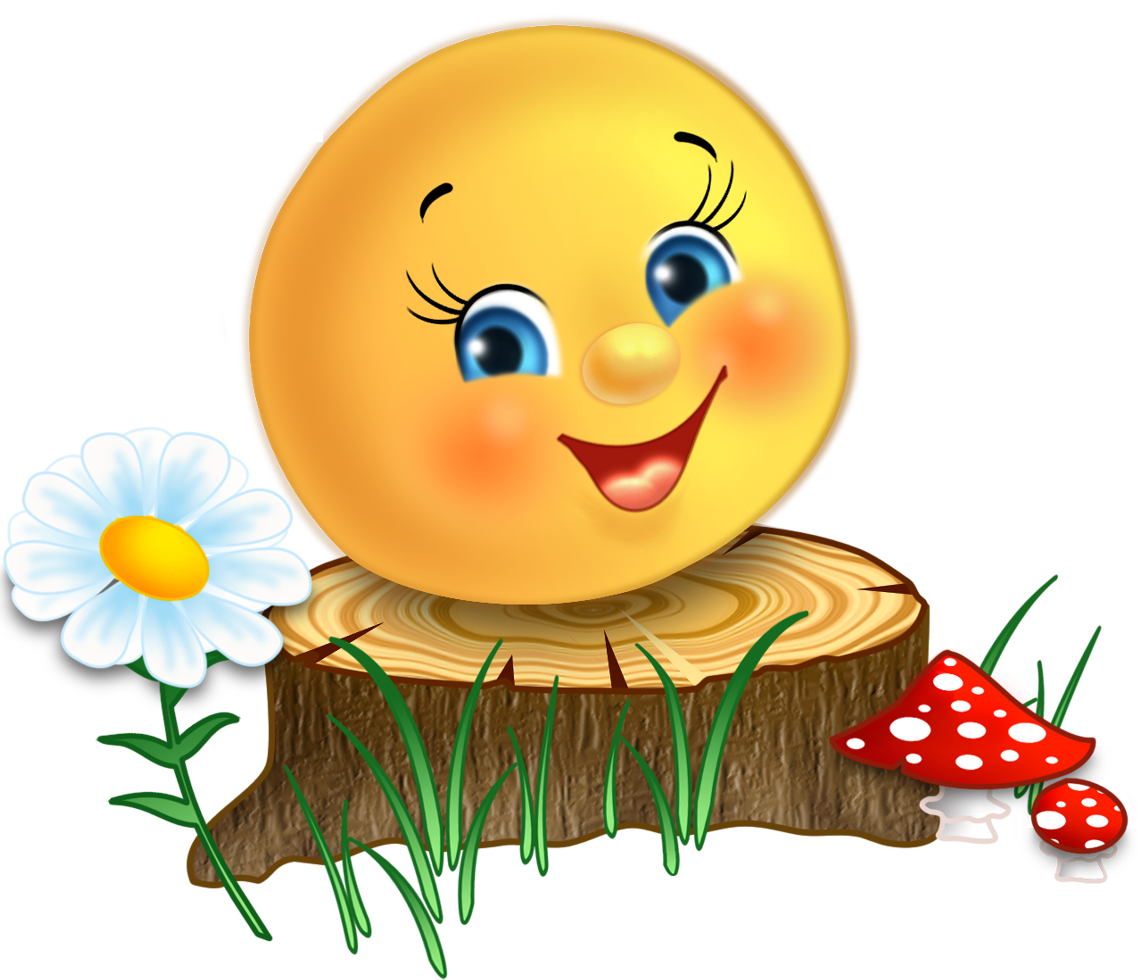 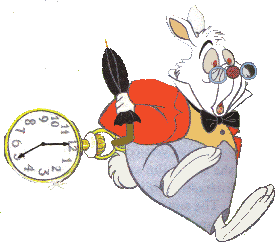 Удивление это эмоция которая возникает при неожиданных ситуациях. Это очень быстрая эмоция. Она очень быстро возникает и быстро исчезает.
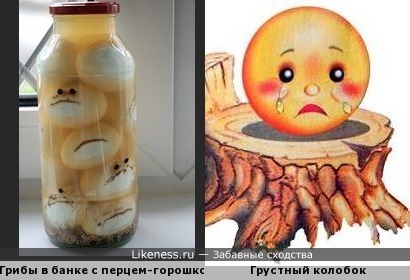 Грусть этот когда человек ничего не радует. Ему не хочется ни с кем играть и ему очень одиноко. 
(Лицо у него несчастное и глаза грустные, на лице нет улыбки.)
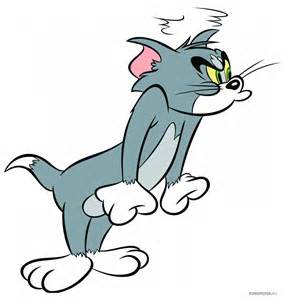 Злость проявляется когда мы на кого-то злимся, например когда нас обидели, толкнули, обозвали. (Лицо сердитое, губы сжаты, брови нахмурены, глаза злые)
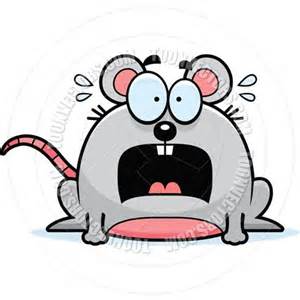 Страх – это отрицательно окрашенная эмоция, которая возникает в ответ на опасность или угрозу.